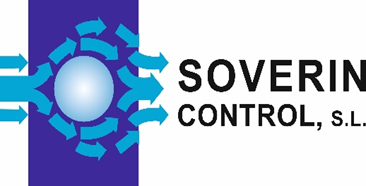 Luz Giratoria Espejo RFE/B15D
1                                      2
3
5
1
RFE/DC/12
RFE/DC/24 
n/a       RFE/AC/24
RFE/AC/115
RFE/AC/230
4
2
RFE/DC/12/B15D                                 -ve                               +ve 
RFE/DC/24/B15D                                 -ve                               +ve 
RFE/AC/24/B15D                                  N                E                P 
RFE/AC/115/B15D                                N                E                P 
RFE/AC/230/B15D                                N                E                P
(0V)
(24Vdc)
(0V)
(24Vdc)
(24Vac)
(115Vac)
(230Vac)
MB1
G4
SOVERIN CONTROL, S.L. Alameda Urquijo, 80 oficinas - 48013 – BILBAO (Vizcaya)
Tfno: +34 94 454 33 33 Fax: +34 94 454 50 77 E-mail: info@soverincontrol.com Pag web: www.soverincontrol.com